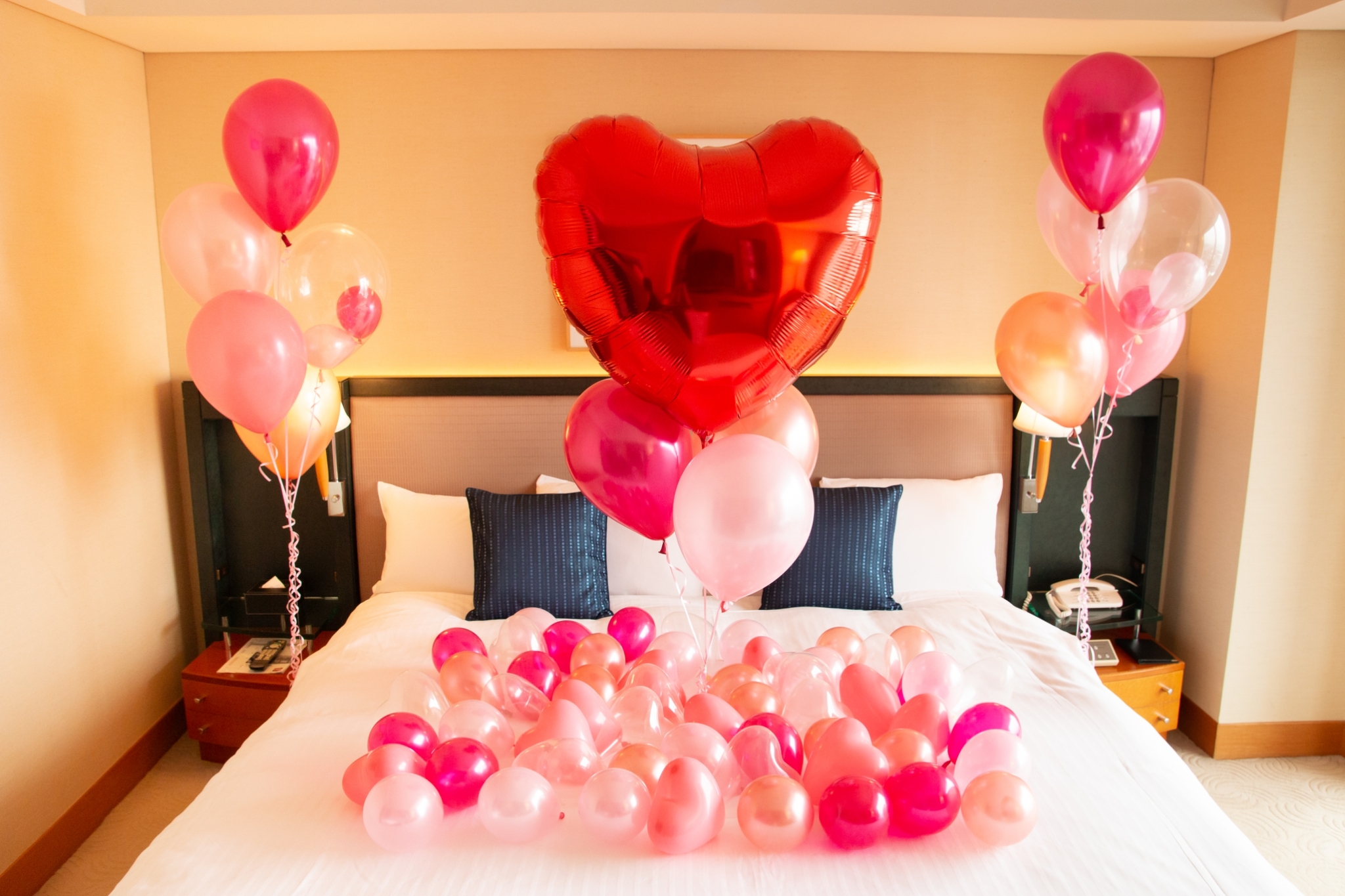 HS-7